The Wonderful Christmas
By Aaron , Aimee and Lucinda.
One cold Christmas Eve, Ella and Rosie were in the living room.
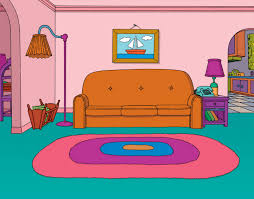 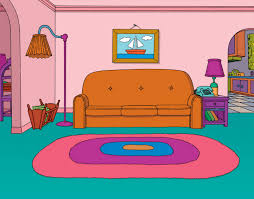 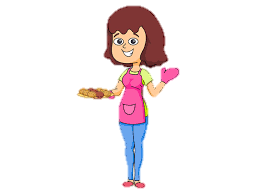 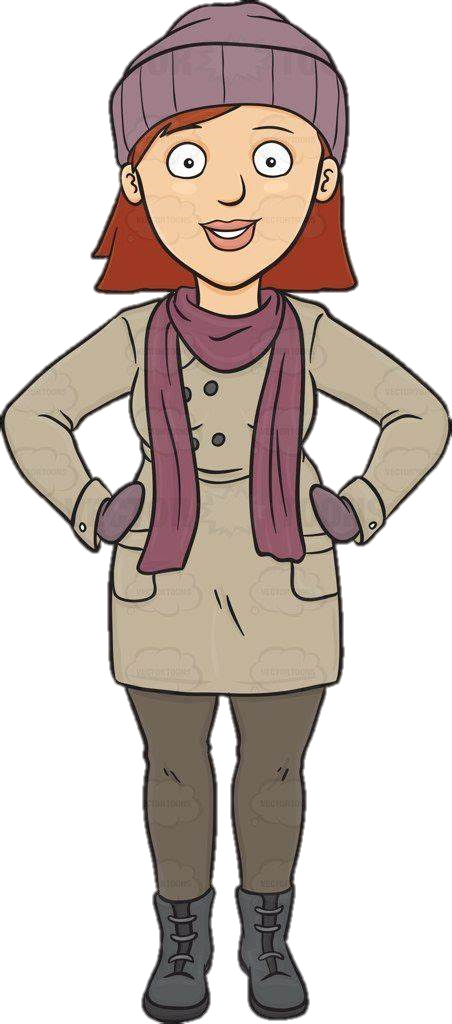 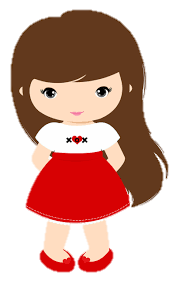 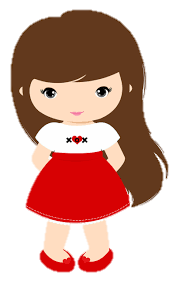 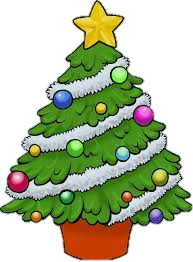 Mum said to get ready for bed as tomorrow was Christmas Day.
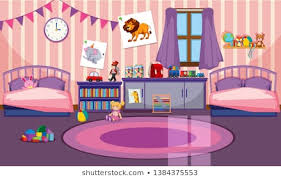 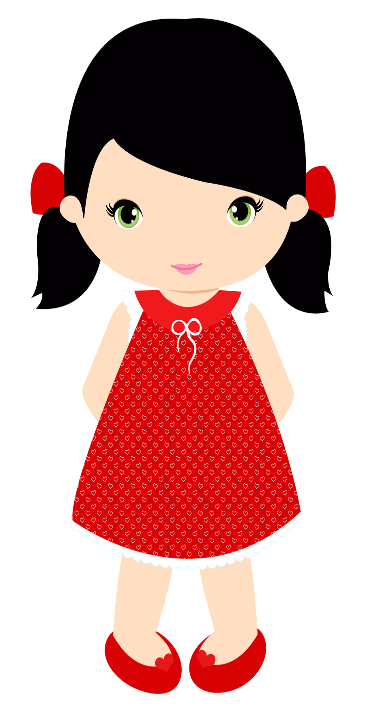 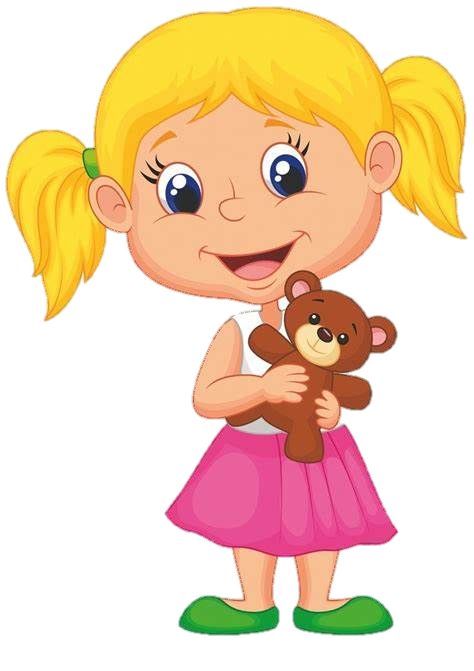 They went to bed and fell asleep straight away.
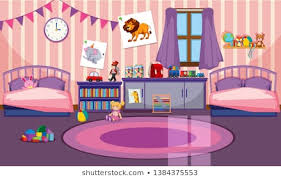 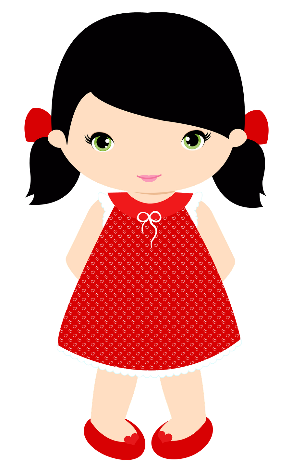 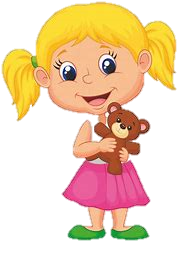 During the night they heard a thump on the roof.
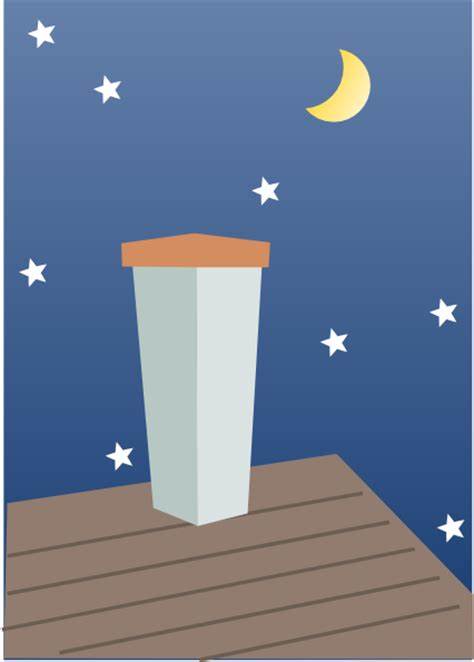 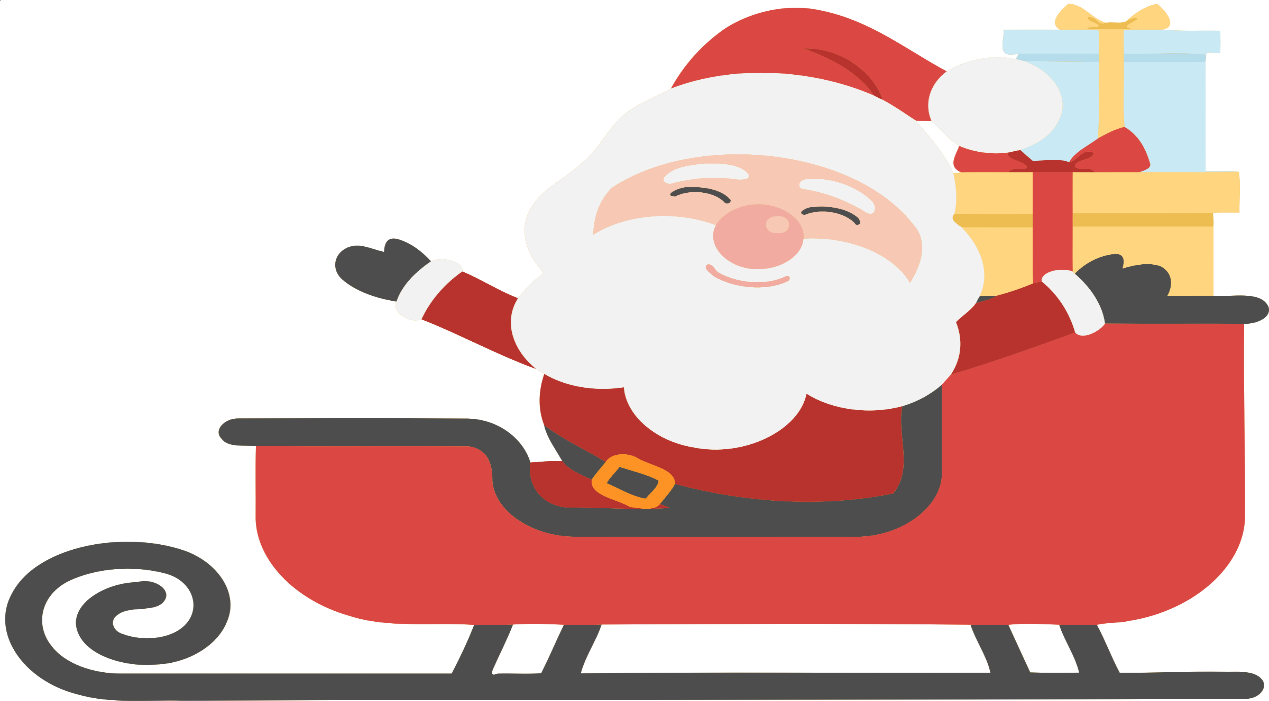 Both children came down stairs and saw Santa.
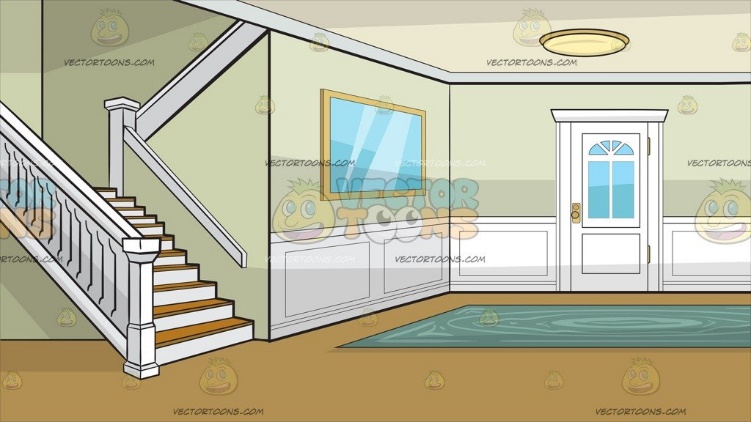 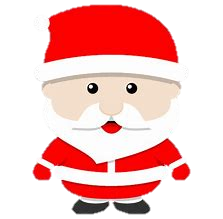 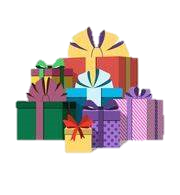 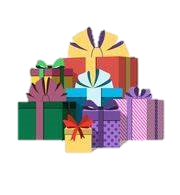 Santa offered to take them to the workshop.
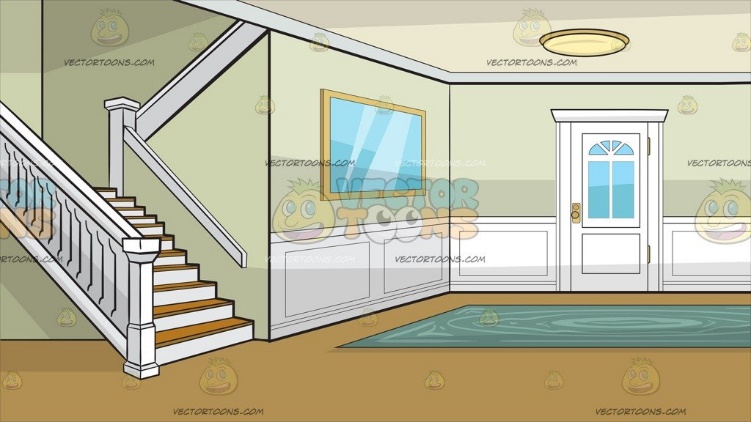 Yes please
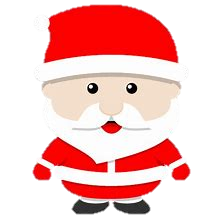 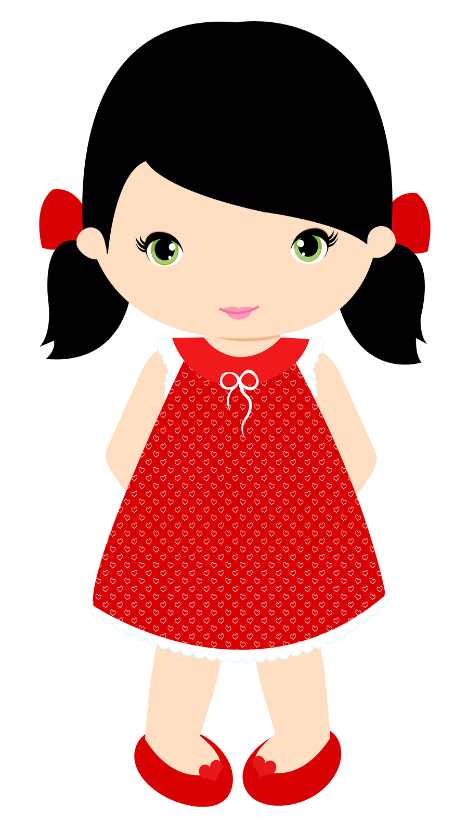 Yeah
Do you want to come to my workshop
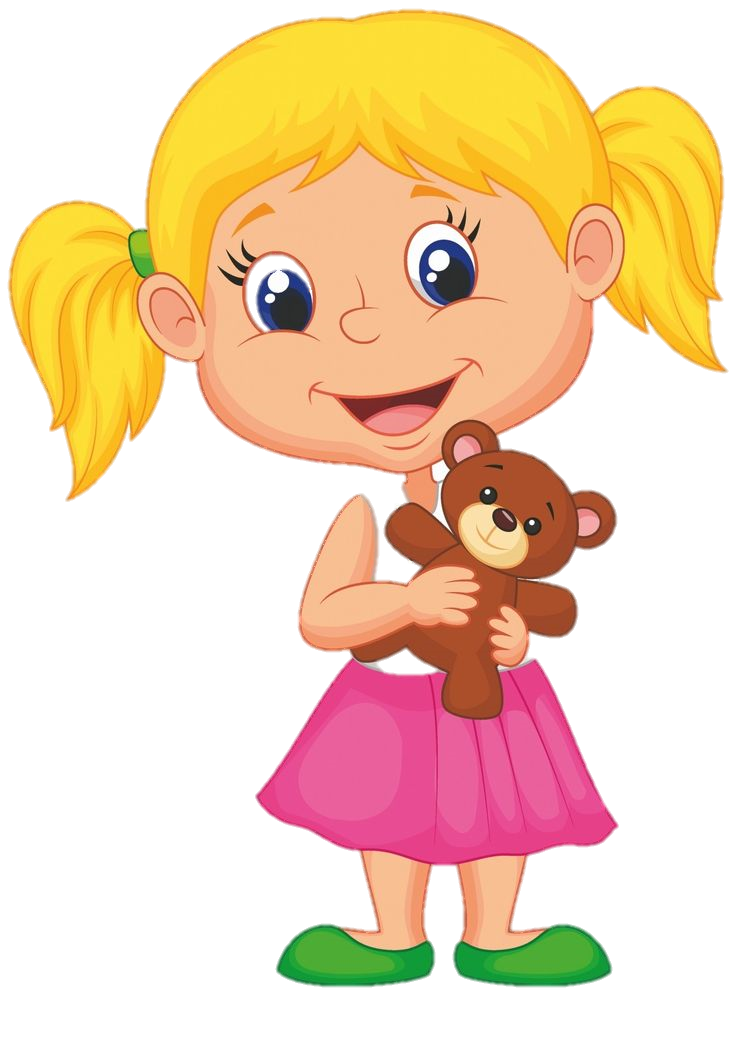 They had to go in the sleigh to get there so they ran outside and jumped into the sleigh.
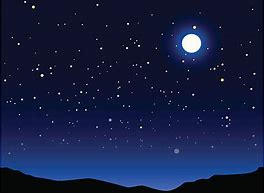 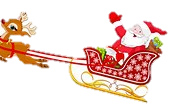 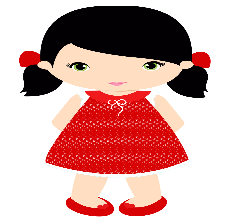 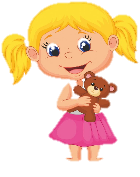 The children and Santa flew up into the sky.
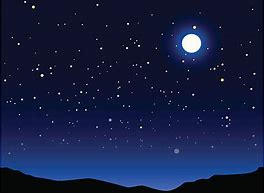 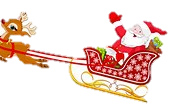 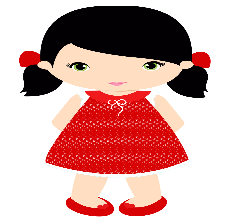 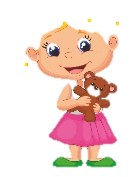 When they arrived at the workshop at the North Pole they saw a nice elf and Mrs Claus.
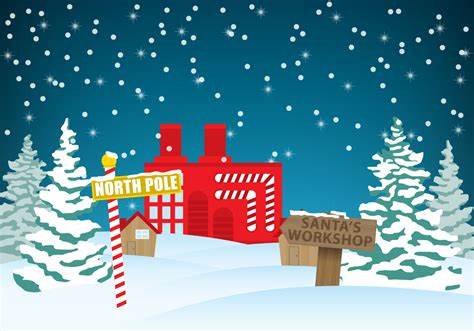 This is my best elf and my wife Mrs clause
Well hello there little ones
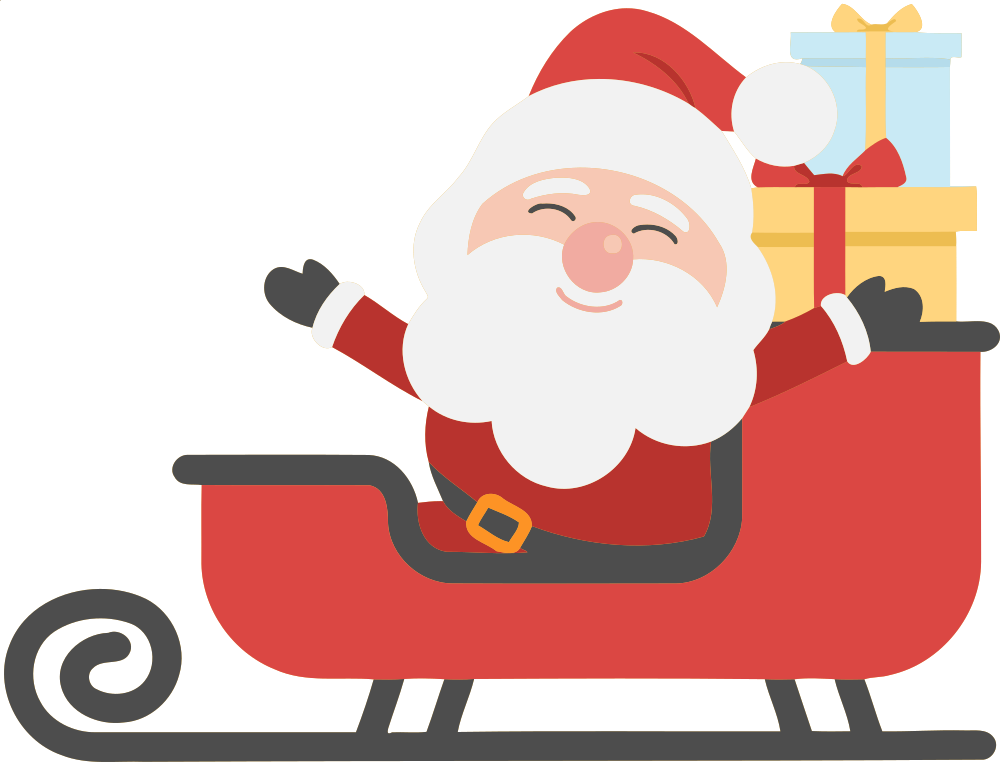 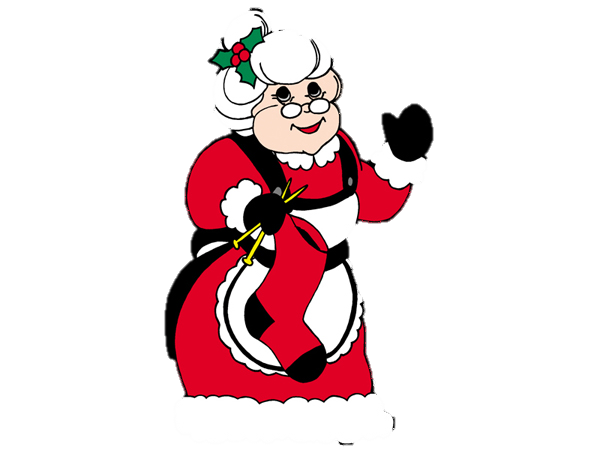 Nice to meet you
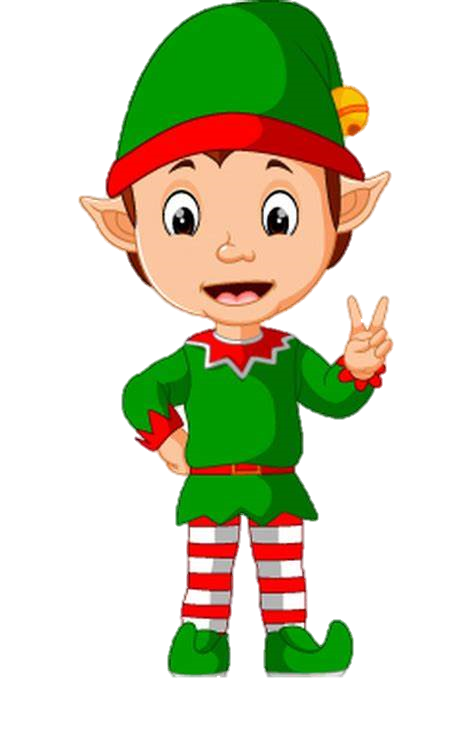 thankyou
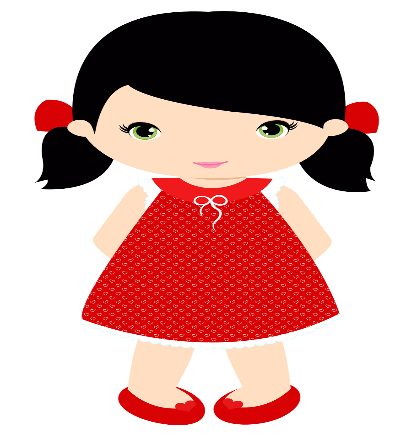 hi
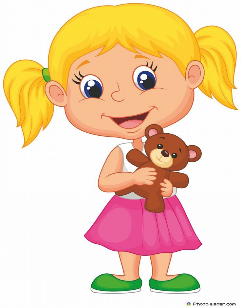 Mrs Claus offered them milk and cookies and they all had a party.
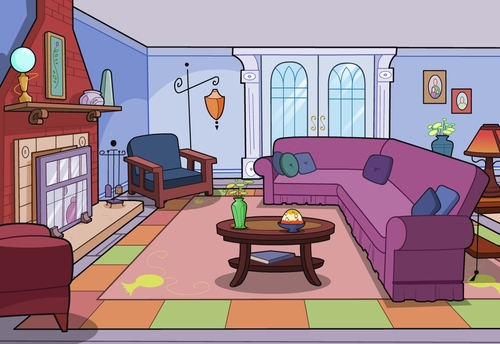 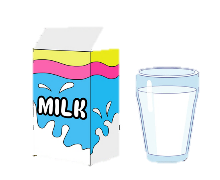 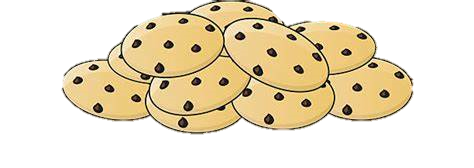 Then Santa took them home in the sleigh and they went to bed.
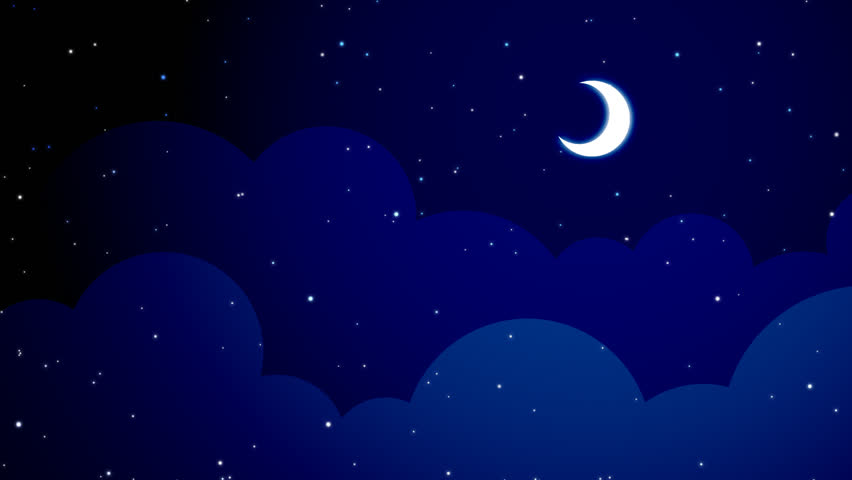 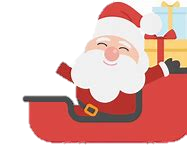 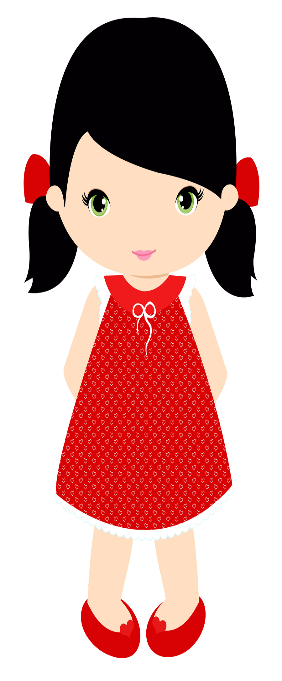 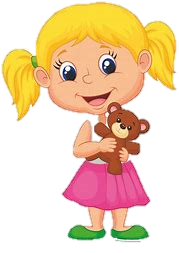 The next morning, they woke up and opened their presents and played with them all day long.
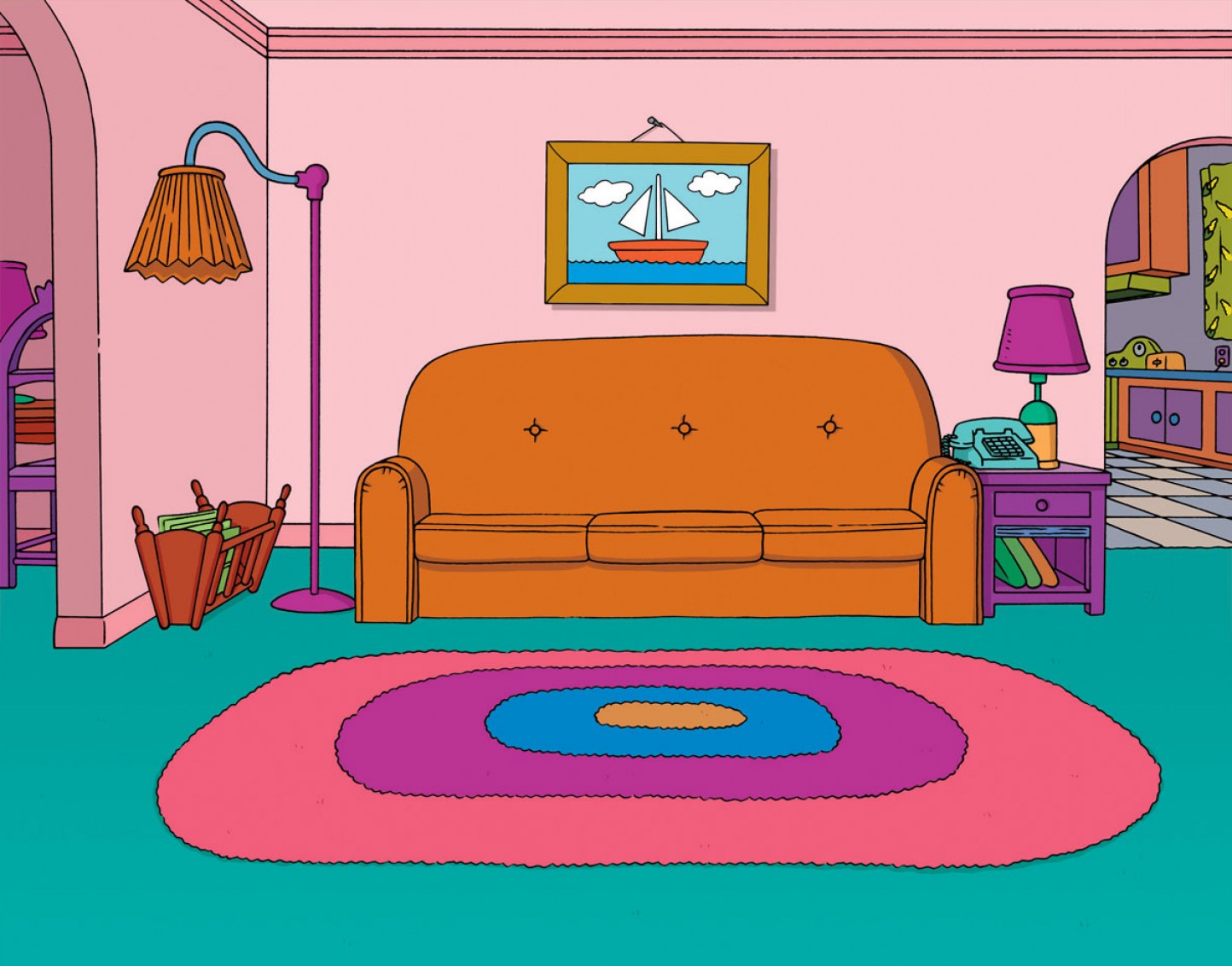 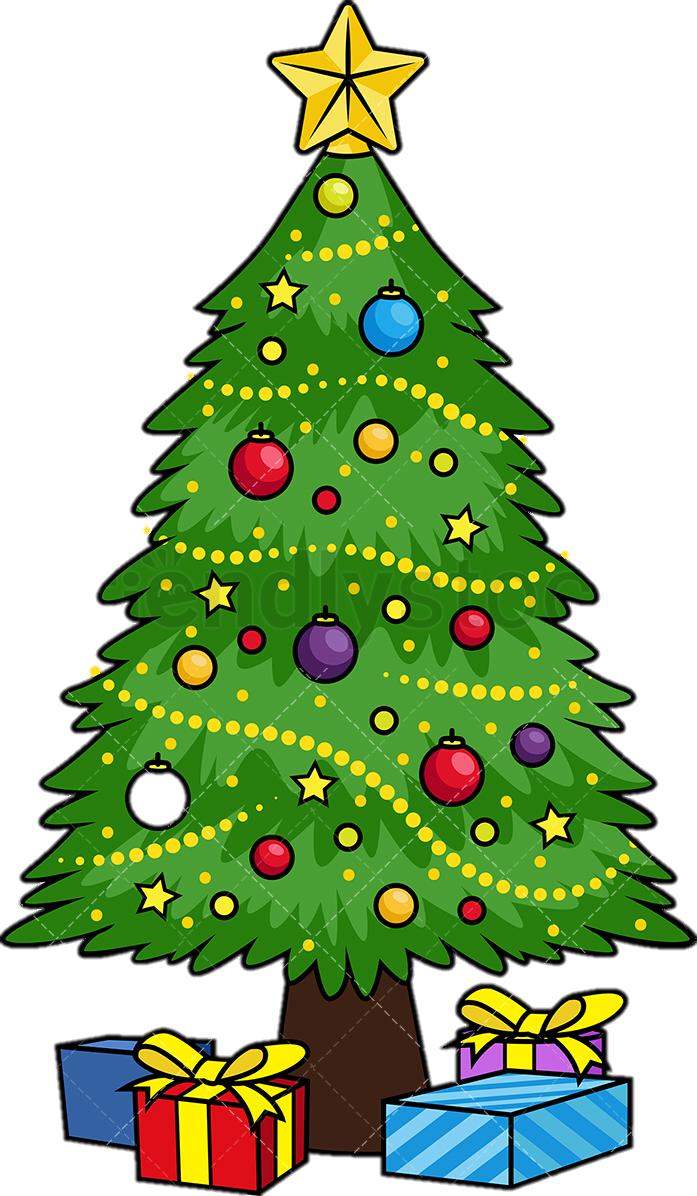 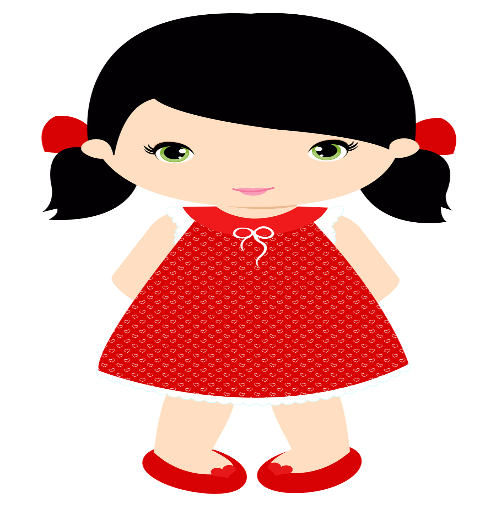 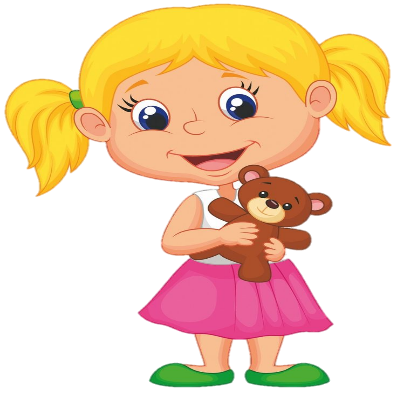 THE END
Hope you enjoyed the story make sure you have a wonderful Christmas.
HAPPY CHRISTMAS.